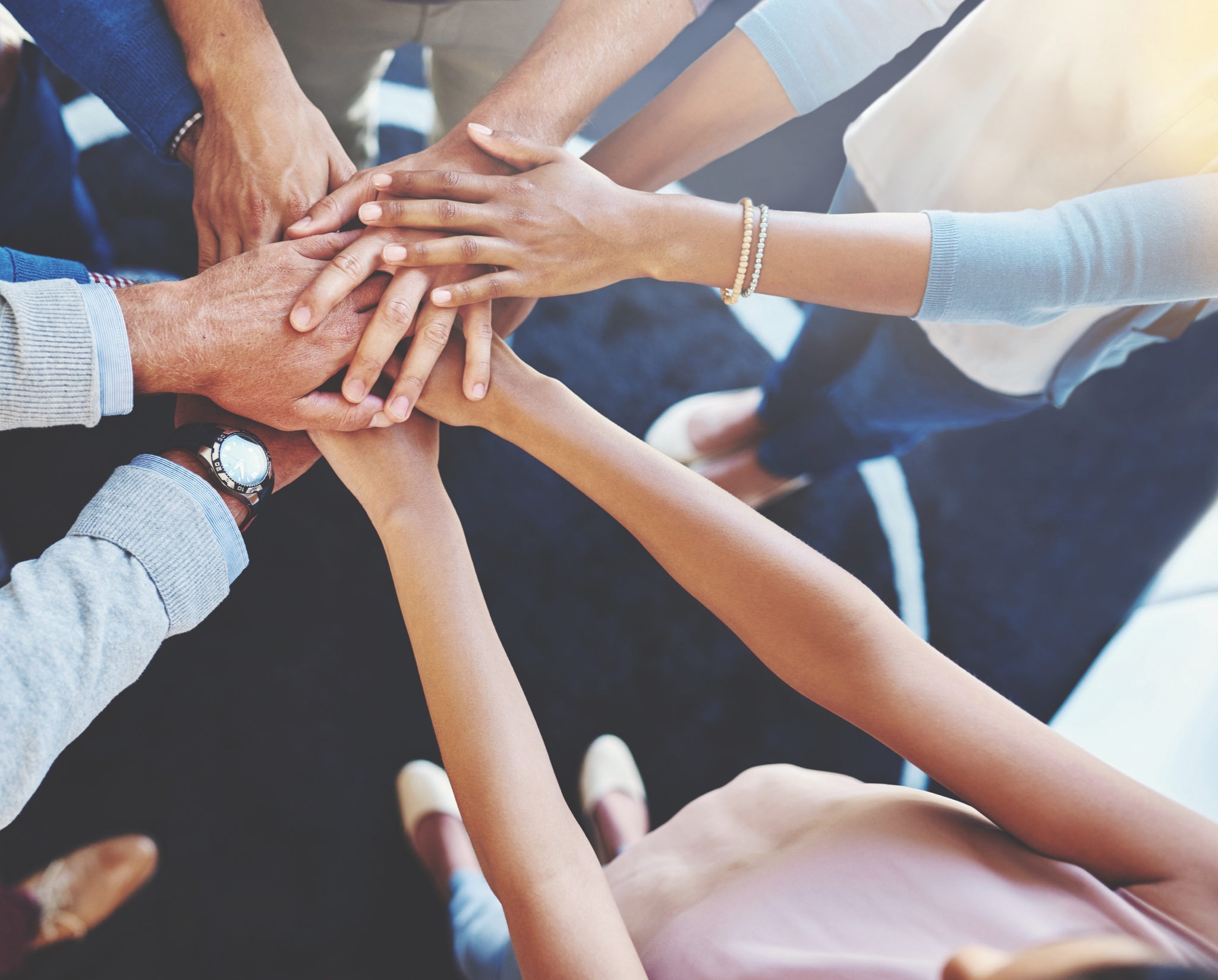 Financial Education for Worker Cooperative Members
Topic 3: Credit
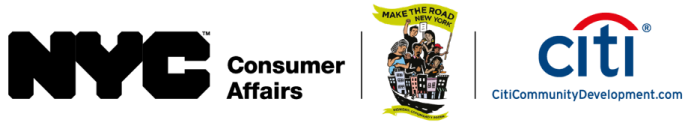 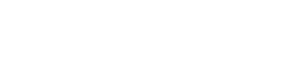 Financial Education for Worker Cooperative Members
Introduction
This curriculum was created as part of a project between the New York City Department of Consumer Affairs Office of Financial Empowerment and Make the Road New York, with the support of Citi Community Development to integrate financial empowerment tools and training into the cooperative development process.
It consists of 5 two-hour-long workshops:
Topic 1: Basic Money Management & Budgeting
Topic 2: Banking & Basic Financial Transactions
Topic 3: Credit
Topic 4: Creating a Profitable Business
Topic 5: Basic Financial Statements
[Speaker Notes: The goals are threefold: 

To support and strengthen the financial health of individual members of workers cooperatives and to empower them to make the best possible financial decisions for themselves and ultimately their families

To ensure that the cooperative businesses are maximizing asset building and financial empowerment opportunities for their members, and

To develop individual-level and cooperative-level financial empowerment and asset building tools and practices for the broader New York City cooperative community]
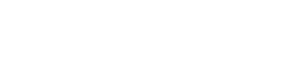 Financial Education for Worker Cooperative Members
Questions to Think About
What is credit and is it important?

How do I obtain a credit report and a credit score?

How do I build, maintain or repair credit that is damaged?

When I should use credit vs. making payments from my checking or savings accounts?

How do I choose the right credit card?

What is predatory lending and how does it affect clients?
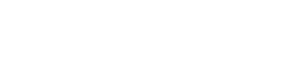 Financial Education for Worker Cooperative Members
What is Credit?
Credit is a trust relationship.
A party such as a lender, a bank, merchant or credit card company (the creditor), gives you (the debtor or borrower) funds or makes a payment on your behalf so that you can make a purchase or payment, with expectation that you will pay the creditor back in accordance with your agreement.
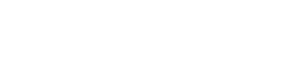 Financial Education for Worker Cooperative Members
Why Credit is Important and Impacts on Your Financial Goals
Credit is used to judge character and level of risk
By landlords
	- Affects whether you will be able to rent

By lenders
	- Affects ability to obtain a mortgage, credit cards, car loans, or small business loans (look at the credit of the owners)

By service providers
	- Affects whether you can open a cell phone account,
    utilities (gas and electricity), amount of deposit required
[Speaker Notes: Credit in hiring decisions: whereas employers may not look at an applicant’s credit in the initial job offers, there are substantial exemptions: http://www.nyc.gov/html/cchr/html/coverage/credit-history-legalguidance.shtml --see next slide]
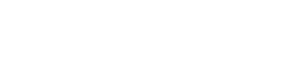 Financial Education for Worker Cooperative Members
Why Credit is Important and Impacts on Your Financial Goals, cont’d
Employer’s Use of Credit Reports for Hiring Decisions in NYC
Effective September 15, 2015, employers may not use or request “credit history” for purposes of employment application or post offer hiring decisions, from the individual, background check or credit reporting agency—except as set forth (next slide)

“Credit history” means: credit worthiness, standing or score; bankruptcies, judgments or liens; late payments, amount of debt, number of accounts. May not obtain from applicant or third party

Cannot advertise jobs with direct or indirect caveat on criminal or arrest records
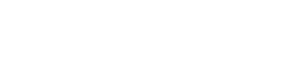 Financial Education for Worker Cooperative Members
Why Credit is Important and Impacts on Your Financial Goals, cont’d
Exceptions to prohibition:
	- Law enforcement personnel
	- Federal, state law or regulations require use of employee’s credit history
	- NYC DOI requires background check
	- Employee must be bonded under city, federal or state law
	- Job requires security clearance
	- Signatories over third party assets of $10k or more
	- Employees with right to modify digital security systems to prevent access to systems
	- Fiduciaries to employers with right to enter into contracts $10k or more on behalf of employer
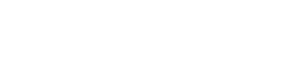 Financial Education for Worker Cooperative Members
Employer’s Inquiry on Pending Arrest or Criminal Convictions Prior to Hiring Decisions in NYC
Fair Chance Act:
Effective October 27, 2015

Employers are prohibited from making an “inquiry” about pending arrests and criminal convictions prior to making a conditional job offer to the applicant

“Inquiry means”: written or other questions to an applicant, and any searches of publicly available records or consumer reports that are conducted for the purpose of obtaining an applicant’s criminal background information
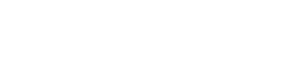 Financial Education for Worker Cooperative Members
Employer’s Inquiry on Pending Arrest or Criminal Convictions Prior to Hiring Decisions in NYC, cont’d
Once conditional offer is made- cannot deny job based on pending arrest or criminal conviction unless:
Provide a written copy of the inquiry to the applicant based on NYC Human Rights Commission guidelines;
Analyze various factors under New York Correction Law Article 23-A to determine if applicant should be disqualified from employment;
Provide copy of analysis and any supporting  documents to the applicant  per NYC Commission on Human Rights guidelines; and
Give applicant at least 3 business days to respond and must hold the position open for the applicant during that period
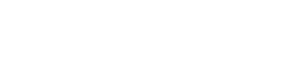 Financial Education for Worker Cooperative Members
Why Credit is Important and Impacts on Your Financial Goals, cont’d
Lack of credit  
Inconvenience
No emergency options

Bad credit
Everything costs you more (higher risks means higher interest rates)
Fewer loan options

Money management tool
Can help with cash flow management
11
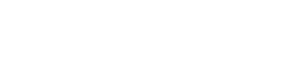 Financial Education for Worker Cooperative Members
What Does Credit Actually Cost You?
The following is from an actual credit card invoice on which the balance is $3,510.93, and interest rate of 9.24% (relatively low interest rate)
Credit card companies are required to tell you what your total payments would be if you only pay the minimum payment each month vs. how much you must pay each month to pay off the debt in three years.
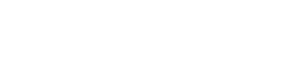 Financial Education for Worker Cooperative Members
Real Cost of Credit
Terminology
Interest: The amount a borrower pays to use someone else’s money
Annual Percentage Rate (APR): The percentage cost of using the credit for the year. This is the charge when a borrower carries a balance
Annual Fee: The cost of having the use of a credit card, or having access to the use of the credit per year
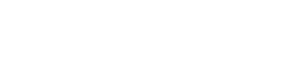 Financial Education for Worker Cooperative Members
Real Cost of Credit
Terminology
Finance Charge: This is the actual amount the borrower pays for using the credit for the year
Origination Fee: The cost of setting up a loan; this usually applies in the case of a mortgage or real estate loan
Loan Term: The period of time over which the borrower has to repay the loan
Late Fees: The penalty that a borrower must pay if a payment is made late. This is in addition to the interest that is calculated.
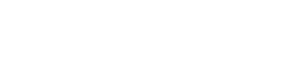 Financial Education for Worker Cooperative Members
Real Cost of Credit
Terminology
Minimum Payment: Usually at least 2% of the outstanding balance. Most creditors will set a minimum of $15 or $20/month. Minimum payments have been rising recently

Grace Period: The number of days that a borrower has before he or she will have to pay interest if the balance is paid in full. A good strategy is to pay off the balance within the grace period whenever possible
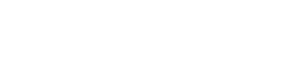 Financial Education for Worker Cooperative Members
Real Cost of Credit
Terminology
Guarantor: Someone who agrees to pay the loan or debt where the borrower or debtor does not. Often takes place in the form of a co-signer

Credit Score: A number used by lenders and credit to decide whether to extend credit, i.e., your credit risk. Accounts for factors such as timeliness of payments, amount of debt outstanding, types of loans or credit, how much credit you have applied for recently, how long you have a credit history
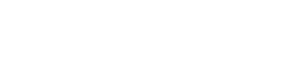 Financial Education for Worker Cooperative Members
Benefits of Credit
Tool for managing your money

Emergencies

Safety and convenience

Extras: bonus points/miles
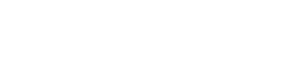 Financial Education for Worker Cooperative Members
Types of Credit
Credit Cards/Revolving Credit: Credit limit decreases as account is used, and increases as balance is repaid.
Installment Loan: Usually for larger purchases such as car loan or appliances. Payments are set at a fixed amount payable monthly until the full amount and interest are paid in full.

Mortgages: A loan made in which the borrower’s collateral securing the loan is real estate.

Student Loans
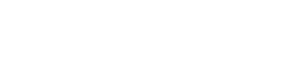 Financial Education for Worker Cooperative Members
Establishing Credit
Establish a Banking Relationship for the Long-Term
Will products and services offered fit my future plans?
Handle your accounts responsibly
Get to know your branch manager

Retail card – smaller retailers often offer cards with small credit limits

Credit builder cards

Secured credit cards

Become an authorized user
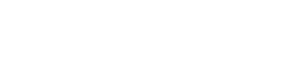 Financial Education for Worker Cooperative Members
Credit Report
Three primary credit reporting agencies:
	- Equifax
	- Experian
	- TransUnion

Creditors may report to one or more credit reporting agencies; prospective creditors and others may request a report from one or more of them when a consumer applies for credit

Entitled to a free copy of your report from each of the 3 credit reporting agencies every 12 months

Credit scores are not free (although many credit card companies offer free scores to customers—often based on a variation of FICO, for example, Experian composite score)
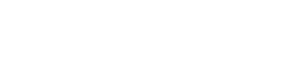 Financial Education for Worker Cooperative Members
To obtain Free Credit Report
On-line: www.annualcreditreport.com
Endorsed by the US Federal Trade Commission and the Consumer Financial Protection Board
 All 3 are available (do not check box agreeing to pay for the credit score unless you want the score), just obtain the free credit report

By Phone: for all 3 reports
 1 (888) 397-3742
21
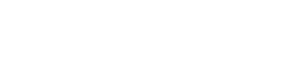 Financial Education for Worker Cooperative Members
To obtain Free Credit Report
By Mail: for all 3 reports
Annual Credit Report Request Service P.O. Box 105281 Atlanta, GA 30348-5281 
Download request form at www.annualcreditreport.com
Or write letter request
	- Required proof of identity:
		Social Security card, or Pay stub with Social Security 
		Number, or W2 form
		- Required proof of address
		Driver's license, or Rental or lease agreement/house deed,
		or Pay stub with address, or Utility bill (gas, electric, water, 
		cable, residential phone)
22
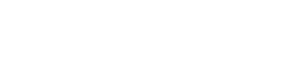 Financial Education for Worker Cooperative Members
Score Determines Interest Rates
FICO Score – measurement of risk created by the Fair Isaacs Company 
	Scores range 300-850

Each credit bureau uses slightly different system, but are generally based on FICO
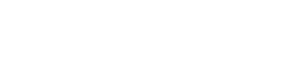 Financial Education for Worker Cooperative Members
Calculating Your Score
35%
30%
15%
10%
10%
Punctuality of payment in the past (only includes payments later than 30 days past due)
The amount of debt, expressed as the ratio of current revolving debt (credit card balances, etc.) to total available revolving credit (credit limits)
Length of credit history
Types of credit used (installment, revolving, real estate)
Recent search for credit and/or amount of credit obtained recently
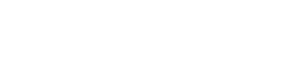 Financial Education for Worker Cooperative Members
Maintaining Good Credit and Avoid Damaging Your Credit
Review credit reports at least once a year

Pay bills on time and automate payments if you have sufficient cash flow

If you are going to be late, don’t wait until past the due date: call for an extension; a one-time new due date means you’re on time if payment is made by extension date

Avoid being a guarantor on loans or credit for others

Avoid allowing an authorized user on your credit cards
© July 1, 2015, Joyce Moy 
All rights reserved.
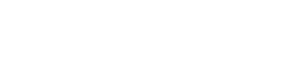 Financial Education for Worker Cooperative Members
Correcting Errors and Clearing up Credit Report
To dispute or correct credit reports, be sure to utilize your right to include 100-word statement of your side of the story (ex. goods were defective, the charge was incorrect)

Write to the Credit Bureau that supplied the information 
	In your letter be sure to include: 
Full name including middle initial and suffix (Jr., Sr., II, etc.)
Date of birth
Social Security number
Current mailing address
If applicable, the name and account number of the creditor and item in question
The specific reason for your disagreement with the disputed item
Your signature
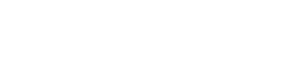 Financial Education for Worker Cooperative Members
Strategies for Credit Repair
Correct errors: immediately report any errors
Remove items where reporting period has expired:
	Negative information reported for 7 years
   Chapter 7 Bankruptcies reported for 10 years
   Chapter 13 Bankruptcies reported for 7 years
   Criminal records – no time limit
   Other items covered in Consumer Debt Protection
Start paying on time
Obtain secured credit card
Credit builder loans (offered by some credit unions or community banks)
Obtain an authorized user card (risk for primary cardholder)
Obtain a guarantor (risk for the guarantor)
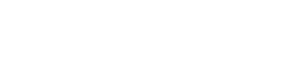 Financial Education for Worker Cooperative Members
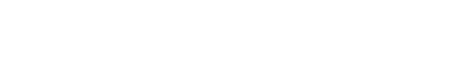 What is a Credit Card?
Card issued by lender or institution which allows the consumer to access a line of credit to purchase goods, services or obtain a loan (cash advance) based on a contractual agreement

Cardholder must pay amount drawn on as agreed, e.g. in full, or over time with agreed upon interest and other costs or fees

Not to be confused with a charge card where balance must be paid in full when invoiced (some cards allow you to select specific charges to pay over time)
28
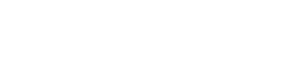 Financial Education for Worker Cooperative Members
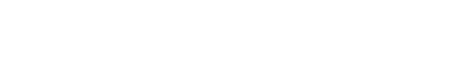 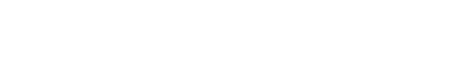 Credit Card Protections
Credit card companies must provide a 45-day written notice before changing the interest rate on future balances or making significant changes to the terms of a credit card agreement
Notice gives consumers the right to cancel and avoid fee increase
If the consumer cancels, he/she must repay the debt either over five years or by making monthly payments of up to twice the current minimum payment
Exceptions: 
45-day notice is not required if change is due to a variable rate
The expiration of a promotional rate
Failure to comply with the terms of a “workout” or “hardship” agreement
29
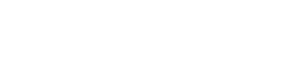 Financial Education for Worker Cooperative Members
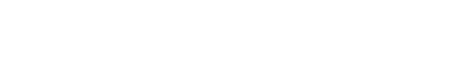 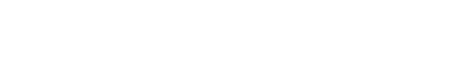 Credit Card Protections
Credit card companies cannot raise interest rates on existing balances
Exceptions:
Does not apply when minimum payment is 60 days late
The change is due to a change in the index tied to a variable rate
A promotional rate expires
The consumer fails to comply with the terms of a “workout” – where the debtor and the creditor has negotiated a payment plan different than the one required by the card agreement or “hardship” agreement – where the creditor may extend time to pay, or lower payments due to a debtor’s hardship such as job loss, illness, catastrophe such as a hurricane, or unexpected setback making it difficult to pay
30
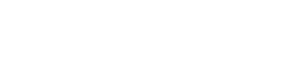 Financial Education for Worker Cooperative Members
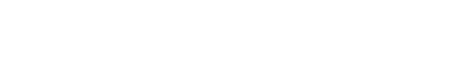 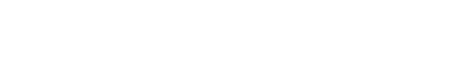 Credit Card Protections
Interest Rates in First Year of New Card: Cannot raise the rates for future purchase for the first year the account is open
Exceptions: 
Does not apply when minimum payment is 60 days late
The change is due to a change in the index tied to a variable rate
A promotional rate expires
The consumer fails to comply with the terms of a “workout” or “hardship” agreement
Introductory promotional rates must last at least 6 months and the go-to rate after expiration must be disclosed
31
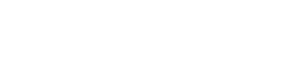 Financial Education for Worker Cooperative Members
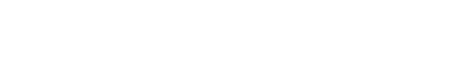 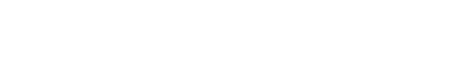 Credit Card Protections
Reasonable Time to Make Payments: Your bill must be sent within 21 days before the payment is due

Reasonable Payment Dates: No weekend due dates, due dates that change each month, and payment deadlines that fall in the middle of the day
32
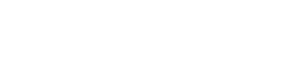 Financial Education for Worker Cooperative Members
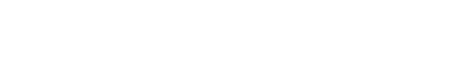 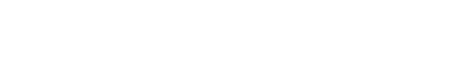 Credit Card Protections
Fees and Penalties: Must be reasonable and proportional
Late fees: Capped at $25 or the minimum payment missed whichever is lower on the first payment, thereafter, can go to $35 or minimum payment if that is lower.
Cure Penalty Interest Rates Triggered by Late Payments: If a consumer was 60 days late making payments and a legal rate increase was made, the initial lower rate must be reinstated if the cardholder makes 6 consecutive on-time payments
Re-Evaluation of Other Rate Increases: For accounts that have had rates increased after January 1, 2009, creditors must review accounts every 6 months to determine whether risk factors and market conditions have changed and determine whether to reduce the APR
33
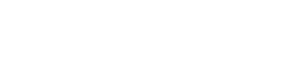 Financial Education for Worker Cooperative Members
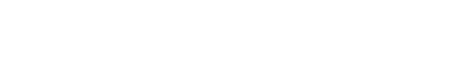 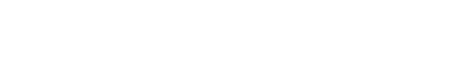 Credit Card Protections
Protections for Young Adults Under Age 21
Credit card may not be issued to an applicant unless he/she provides evidence of independent means to make payments or has a co-signer 21 years or older with demonstrated ability to repay
Cannot offer tangible items (like Frisbees or t-shirts) on college campuses or at events sponsored by colleges to induce students to apply for credit cards
Colleges must disclose marketing relationships
Credit bureaus are prohibited from providing credit card companies with young people’s credit reports unless they have had expressly consented
34
34
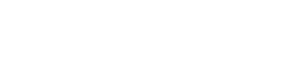 Financial Education for Worker Cooperative Members
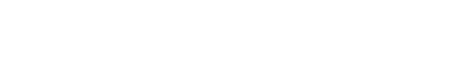 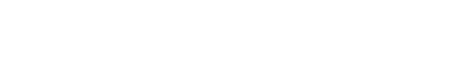 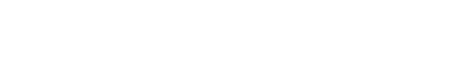 Identity Theft
What is Identify Theft and How Does it Apply?
Unauthorized use of another person’s name or other information for fraudulent purposes
Stealing wallets or purses with identification such as driver’s license and credit or ATM cards
Taking bank statements from mailbox 
Diverting mail by filing a Post Office change of address form
Dumpster diving 
Stealing information from workplace or school records 
Intercepting or obtaining information transmitted electronically via the internet or through fax
35
35
35
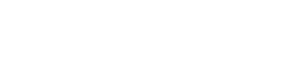 Financial Education for Worker Cooperative Members
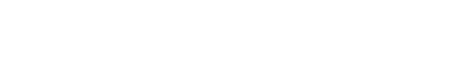 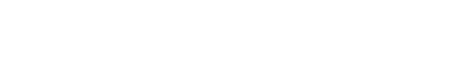 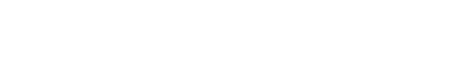 Identity Theft Prevention Tips
Never throw out papers with sensitive information. Shred documents containing personal information before discarding them
Be careful when receiving suspicious telephone and e-mail offers. Personal information should never be given out over the phone; never click on unfamiliar e-mail links 
Safeguard computer usage.Utilize antivirus and firewall software
Check credit report for unusual activity.Request a free annual credit report
36
36
36
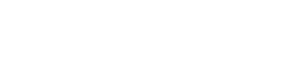 Financial Education for Worker Cooperative Members
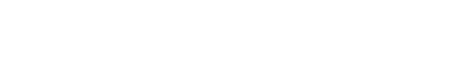 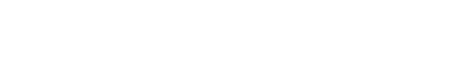 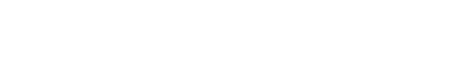 Steps to Take if Your Client is Victimized
Place a fraud alert on the credit report with one of the three major credit bureaus
Close all fraudulent accounts
Notify the local police precinct, the credit bureaus, and the local DA’s office
Get a copy of the police report to submit to creditors and others who may require proof of the crime
File a complaint with the Federal Trade Commission (FTC). You can visit www.consumer.gov/idtheft or call toll-free 1-877-ID-THEFT (438-4338)
Identity Theft Clearinghouse, Federal Trade Commission, 600 Pennsylvania Avenue, NW, Washington, DC 20580
[Speaker Notes: If you have trouble filing a police report, bring a copy of the law (handout) to the precinct.  Also see Sample Dispute Letter handout.]
37
37
37
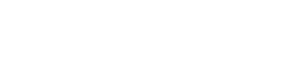 Financial Education for Worker Cooperative Members
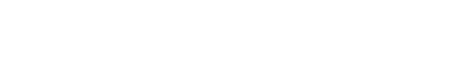 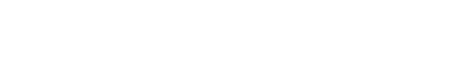 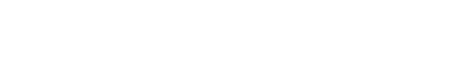 Summary
Mismanaging credit can impact your financial goals
Obtain and review free credit reports every 12 months
Correct or dispute any errors on report immediately
Remove negative information after 7 years where permitted
Avoid being a guarantor
Avoid allowing an authorized user
Improper handling of credit results in products and services costing more and, may impact employment and promotion opportunities
Limits options and ability to find rental housing or purchase a home, or rent
Hampers ability to start business, attract capital or investment
Affects cash flow and hampers ability to save and invest more for the future
© June 2017. New York City Department of Consumer Affairs. All rights reserved.